Общество, как динамическая система
Выполнил ученик
 И-10-1 класса Гусев Алексей
Общество всегда находится в движении и развитии, поэтому оно динамичное.
Система- это что-то сложное, состоящее из элементов. Общество, как система, имеет сложный характер, поскольку включает в себя множество уровней, подсистем, элементов.  Важнейшим компонентом общества как системы являются социальные институты.
В социологии социальными институтами называют исторически сложившиеся формы организации совместной деятельности, регулируемой нормами, традициями, обычаями и направленной на удовлетворение фундаментальных потребностей общества.
Характерной чертой общества как системы является наличие в её составе разнокачественных элементов, как материальных(различных технических устройств, учреждений и т.п.), так и идеальных(ценностей, идей, традиций и т.д.)
                                   общество


Материальные элементы                                  идеальные эл-ты
Основным элементом общества является человек, который обладает способностью постановки целей и выбора средств осуществления своей деятельности.
Человек- это универсальный элемент всех социальных систем, поскольку он непременно включен в каждую из них.
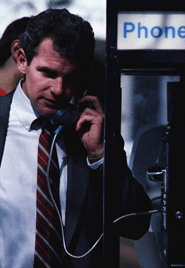 Общество состоит из подсистем, общественных сфер:
Экономическая сфера
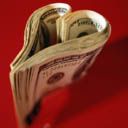 Это общественные отношения, складывающиеся в процессе производства, потребления, обмена и распределения материальных благ и услуг
Духовная сфера
Это общественные отношения, складывающиеся в процессе производства, потребления, обмена, распределения, хранения и распространения информации, знаний и культурных ценностей(компоненты духовной сферы: наука, образование, искусство, религии)
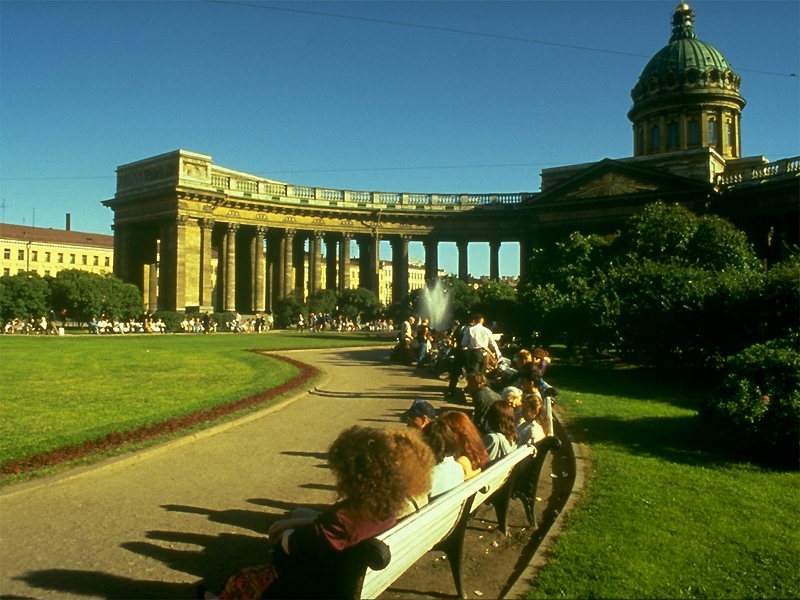 Политическая сфера
Взаимоотношения, складывающиеся между государством и обществом, между органами государственной власти, политическими партиями, отношения между государствами
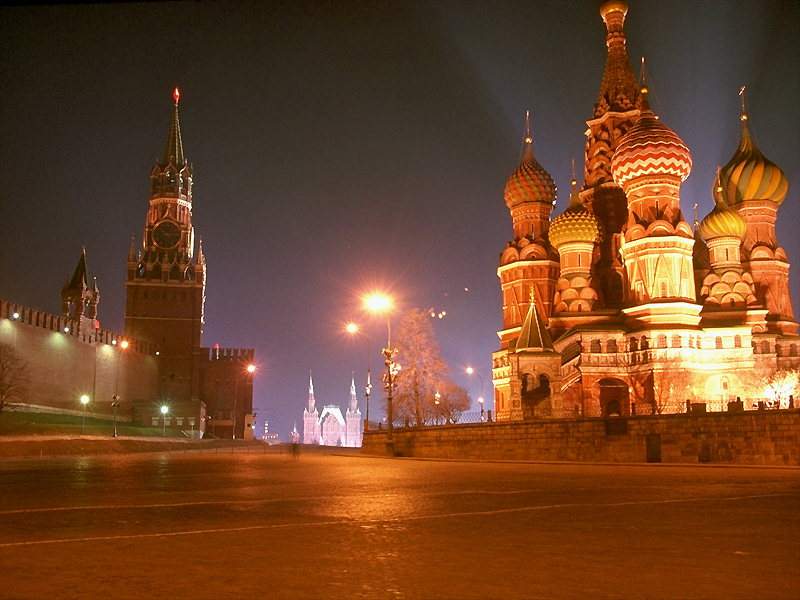 Социальная сфера.
Это те условия, которые, 
     окружают повседневную
      жизнь человека и общества(дом  семья,  
      образование, работа, здравоохранение, сфера общественного   обеспечения)
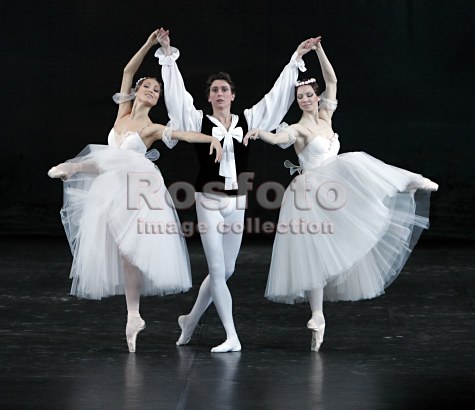 Общество- сверхсложная система, и , для того что жить с ним в гармонии нужно приспособиться к нему. Понять общество можно лишь при условии выявления качества как целостной системы.



               КОНЕЦ.